Situation auf dem Bodenmarkt
Handlungsbedarf und Handlungsmöglichkeiten

Ausschuss landwirtschaftliches Bodenrecht 24.09.2018, Goslar

Bernhard Kübler (Basis Vortrag Goetz BLG, Agrarbündnis Workshop Kassel 2017)
Situation auf dem Bodenmarkt
●  Bodenmarkt: Landnutzung, Akteure
●  Landwirtschaftlicher Pachtmarkt 
●  Landwirtschaftlicher Bodenmarkt    Verkaufsfälle, Flächenumschlag, Bodenpreisentwicklung
●  Ursachen/Rechtspolitischer Ordnungsrahmen 
●  Handlungsbedarf, Handlungsmöglichkeiten
Situation auf dem Bodenmarkt
Bodenmarkt: Kennziffern*
*Datengrundlage jeweils   DBV Situationsbericht 2017/18   Statist.Bundesamt
Deutschland: 35,7 Mio. Hektar  				16,7 Mio. Hektar LN (51%); 
			10,6 Mio. Hektar Wald (29,7 %)
			5,1 Mio. Hektar Siedlung und Verkehr (14,2 %)


 
LN Rückgang seit 1991: 	1,247 Mio. Hektar (z.Z. 63 Hektar/Tag)
			1,05 Mio. ha für SuV; 				163.000 ha Wald;		
			38.200 ha Gewässer
Situation auf dem Bodenmarkt
Bodenmarkt: Akteure
Akteure am Pacht- und Bodenmarkt:
	
	●  Landwirte: HEW, NEW, Hobby (Nutzung, „Teller / Tank“)
	●  Nichtlandwirte: vom Handwerker bis zu Holdings / institutionelle Anleger
	●  Forstwirte
	●  Naturschutz 	●  Bund / Länder / Landgesellschaften / BVVG
	●  Kommunen 
	●  Kirchen
	●  „Eingreifer“ …. 
	●  Ausgleichsverpflichtete / Kompensation
Situation auf dem Bodenmarkt
Pachtmarkt (Stand 2016)

  	16,7 Mio. Hektar LN 
		 ● 6,7 Mio. Hektar Eigenflächen
		 ● 9,8 Mio. Hektar Pachtflächen (unentgeltlich überlassen 266.000 ha) 
		 ● Pachtanteil: ABL 54 % / NBL 67 %

	Pachtpreisentwicklung
			2010-2013	   	        	2014-2016 
	Acker	 Steigerung um 47 EUR/ha auf 277 EUR/ha	+ 51 EUR/ha auf 328 EUR/ha
	Grünland	 Steigerung um 23 EUR/ha auf 153 EUR/ha 	+ 22 EUR/ha auf 175 EUR/ha
	
	Ausgaben	2010	 	2016
	Pachtflächen	10,042 Mio. ha	9,728 Mio. ha.
	Pachtentgelt	2,049 Mrd. EUR	2,817 Mrd. EUR
Situation auf dem Bodenmarkt
Landwirtschaftlicher Bodenmarkt, Flächenumsatz

  	Agrarland-    	ABL rund 40.000 ha/Jahr  // ca. 30.000 – 33.000 Verkaufsfälle
	verkäufe:	NBL rund 60.000 ha/Jahr  // ca. 13.000 – 14.000 Verkaufsfälle		      	+ BVVG nach 2. FlächnerwerbsÄndG
		     	Problem: Flächenübergang durch Anteilsverkäufe (Share-deals)		          	ca. 10.000-15.000 ha (?) = 20 % der Verkäufe werden nicht erfasst

	Anteil an gesamt LN: 	ABL: 	0,33 % (von 0,24 % bis 0,74 %) 
	(16,7 Mio. ha)		NBL:	0,9 %   (von 0,68  % bis 1,05 %)				D: 	0,52 %
Situation auf dem Bodenmarkt
Landwirtschaftlicher Bodenmarkt

  			
	Kaufpreisentwicklung: 2008 - 2017:

	Preissteigerung ABL: 	+ 106 % 		auf: 35.400 EUR	Preissteigerung NBL:	+ 214 %		auf: 15.600 EUR	Preissteigerung D: 	+ 140 %		auf: 24.000 EUR
				
	Kaufausgaben:		2010	 		2017	Verkaufte Flächen	114.000 ha		87.000 ha	Kaufsumme:	    	1,350 Mrd. EUR		1,963 Mrd. EUR
Situation auf dem Bodenmarkt
Situation auf dem Bodenmarkt
Starke Differenzierung zwischen den Bundesländern beachten !
Situation auf dem Bodenmarkt
Situation auf dem Bodenmarkt
Mögliche Ursachen
Ursachen für die (Pacht- und) Bodenpreisentwicklung  
● Kapitalmarktkrise, Flucht in die Sachwerte durch Landwirte und Nichtlandwirte 
Niedrige Zinsen, Entwicklungen an den Nahrungsmitteln- und Rohstoffmärkten, EU-Beihilfen 
„hausgemacht“ in D:
● EEG Erneuerbare Energiengesetz – Flächenkonkurrenz Veredlung/Biomasse  
● Flächenprivatisierungspolitik in den ostdeutschen Ländern durch den Bund,    fiskalpolitisch ausgerichtet, Ausschreibungspraxis, „Fläche nur einmal am Markt“ 
● Außerlandwirtschaftliche Flächeninanspruchnahme (Eingriff / Ausgleich)
Feststellung:
Landwirtschaftliche Betriebe haben zunehmend (wirtschaftliche) Probleme, die aus ihrer Betriebsfläche an den Markt kommenden Pachtflächen oder Ersatzflächen zu kaufen!  = Gefährdung der Agrarstruktur      	Ruf: Reform des Bodenrechts
Was kann man tun ?
Handlungsmöglichkeiten
 
Analyse 		- des Vollzuges  (Ablauf, Defizite, Verbesserungen …)			- des bodenpolitischen Ordnungsrahmens
 
Rechtlich:  ist Änderung verfassungskonform und auch EU–rechtskonform?

Ergebnisse BLG Gutachten: Ja, konform; bei weiterer Zunahme der Ausnahmen Legitimation beachten!	Vollzug verbessern / untergesetzliche/ gesetzliche Anpassungen (wie ASVG)  
	Es besteht noch Spielraum für Regelungen
Was kann man tun ?
Vollzogene Handlungsmöglichkeiten
 
EEG Förderung angepasst 
Flächenprivatisierungspolitik BVVG angepasst
Stärkung der Innenentwicklung im BBauG
Außerlandwirtschaftliche Flächeninanspruchnahme bei Eingriffs- Ausgleichregelung minimiert (in Bundesländern durch KompensationsVOen, im Bund gescheitert)
Was kann man tun ?
Handlungsmöglichkeiten
 
Vereinheitlichung der Rechtsanwendung in den Bundesländern
	Analyse Rechtsanwendung	und bundesweite, einheitliche und transparente Darstellung der Rechtsprechung

	z.B. standardisierte Urteilsammlung (OLG und BGH) z.B. wie bei 				Flurneuordnung RzF
Was kann man tun ?
Handlungsmöglichkeiten
 
Abbau von Vollzugsdefiziten in den Bundesländern
Liegen systematische Erhebungen und transparente Statistiken über Verwaltungsvollzug vor ?
Einheitliche, aggregierte  Kaufpreissammlungen
Systematische Schulungen und Informationen der Beteiligtenvon Verwaltung bis zu Landwirtschaftsrichtern
Was kann man tun ?
Handlungsmöglichkeiten
 
Unmittelbare legislative Initiativen auf Ebene Bundesländer

Sachsen-Anhalt 2016 Entwurf AgrarstrukturverbesserungsgesetzNeuer Entwurf 2018 in Arbeit
Niedersachsen 2017 Entwurf Agrarstruktursicherungsgesetz
Mecklenburg-Vorpommern Entwurf Eckpunkte
Brandenburg Entwurf angekündigt
Hilfestellung und Koordination durch den Bund angeboten
Was kann man tun ?
Handlungsmöglichkeiten
 
Zielrichtung der Initiativen auf Ebene Bundesländer

Verhinderung von Flächenkonzentration durch Obergrenzen beim Flächeneigentum
Verschärfung der Preismissbrauchsregelung
Erleichterungen für staatliche/staatsnahe Akteure
Kontrolle von share deals
Stärkung der unmittelbaren Rechte der LandwirteAlle Vorschlage sind rechtlich und politisch umstritten und/oder beinhalten Umsetzungsprobleme
Was kann man tun ?
Handlungsmöglichkeiten
 
Mittelbare Maßnahmen auf Ebene Bund und Bundesländer angedacht

Steuerrechtsänderung zur Grunderwerbsteuer beim Share Deal und beim Bodenzwischenerwerb
Initiative zur Erweiterung des § 6 b EStG aus Bayern und im Koalitionsvertrag Bund
Themensammlung Bund-Länder-AG
Was kann man tun ?
Handlungsmöglichkeiten
 
Europäische Ebene

Neben verschiedenen politischen Entschließungen
dürfte aus Europa wohl nur ein Handlungsrahmen (Leitplanken) und ggf. „nachträgliche Normenkontrolle“ von nationalen Entscheidungen kommen. (Basis kann BLG Gutachten 05.03.2012 sein)
Vielen Dank für Ihre Aufmerksamkeit

Bernhard Kübler
Geschäftsführer der Landsiedlung Baden-Württemberg GmbH
www.landsiedlung.de
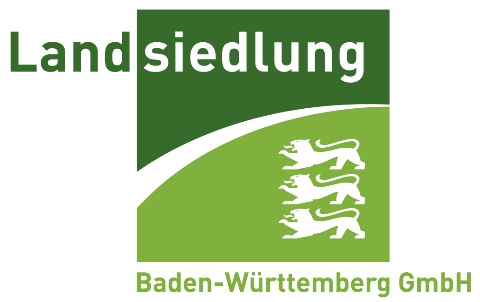